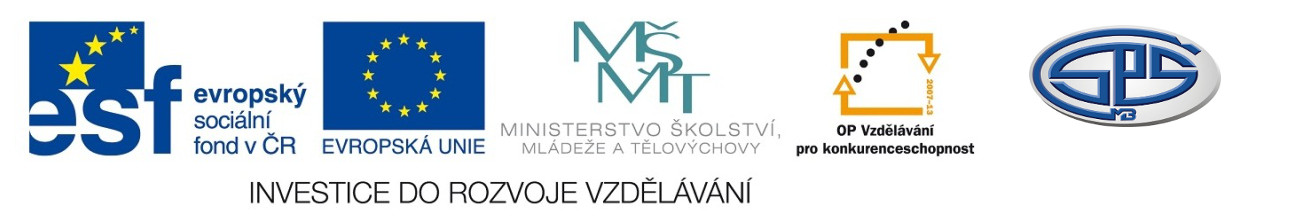 JOSEF JUNGMANNMgr. Ludmila Růžičková
Střední průmyslová škola, Mladá Boleslav, Havlíčkova 456
CZ.1.07/1.5.00/34.0861
MODERNIZACE VÝUKY
Anotace
Předmět: český jazyk a literatura
Ročník: I. ročník SŠ
Tematický celek: Literatura od doby pobělohorské                                   		           až po národní obrození
Klíčová slova: Josef Jungmann
Forma: výklad
Datum vytvoření:  31. 03. 2014
JOSEF JUNGMANN
„V jazyku je naše národnost.“
                                      Josef Jungmann

1773- 1847





nejvýznamnější představitel                  2. generace národního obrození
jazykovědec, autor, překladatel
překlady z němčiny, francouzštiny, angličtiny
organizátor obrozeneckého dění
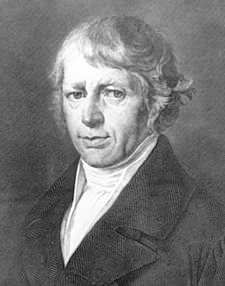 Obr. č. 1
Slovesnost   /1820/  - první česká teorie literatury a slohu  	spojená s čítankou - zachycuje bohatství české literatury od dob       	M. J. Husa - stala se pomůckou k výuce české literatury
Historie literatury české  /1825/ -  vychází z díla Dobrovského-  jde o soupis všech tehdy známých českých  	literárních památek
Rozmlouvání o jazyku českém

 – jedná se o dvě statě, ve kterých Jungmann vyjádřil 	kulturní program své generace

 - Jungmann vyzdvihuje kvalitu veleslavínské češtiny        	a ostře kritizuje češtinu své doby, zejména Čechy,   	kteří mluví špatně,  nesrozumitelně, poloněmecky

 - za pravého Čecha považuje autor jen toho, kdo mluví 	česky
Slovník česko-německý    -   5 dílů-  jedná se o kolektivní dílo-   je dokladem vyspělosti českého jazyka-   obsahuje asi 120 000 slov včetně odborného   	názvosloví-  zdrojem slovní zásoby – vedle řeči lidu a starých   	literárních památek také slovanské jazyky (zvl. 	ruština a polština)
„Kdo z nás může, ten pracuj,            abychom lepší vlasti dochovali potomkům, než 	nám od předků zůstavena.“                                             Josef Jungmann
Zdroje

 SOCHROVÁ, M. KOMPLETNÍ PŘEHLED české a světové LITERATURY. 1. vyd. Havlíčkův Brod: FRAGMENT, 2007. ISBN 978-80-253-0311-5 
Obr. č. 1: Wikipedie.cz : [online] [vid.31.4.2014 ]. Dostupné z: http://cs.wikipedia.org/wiki/Josef_Jungmann